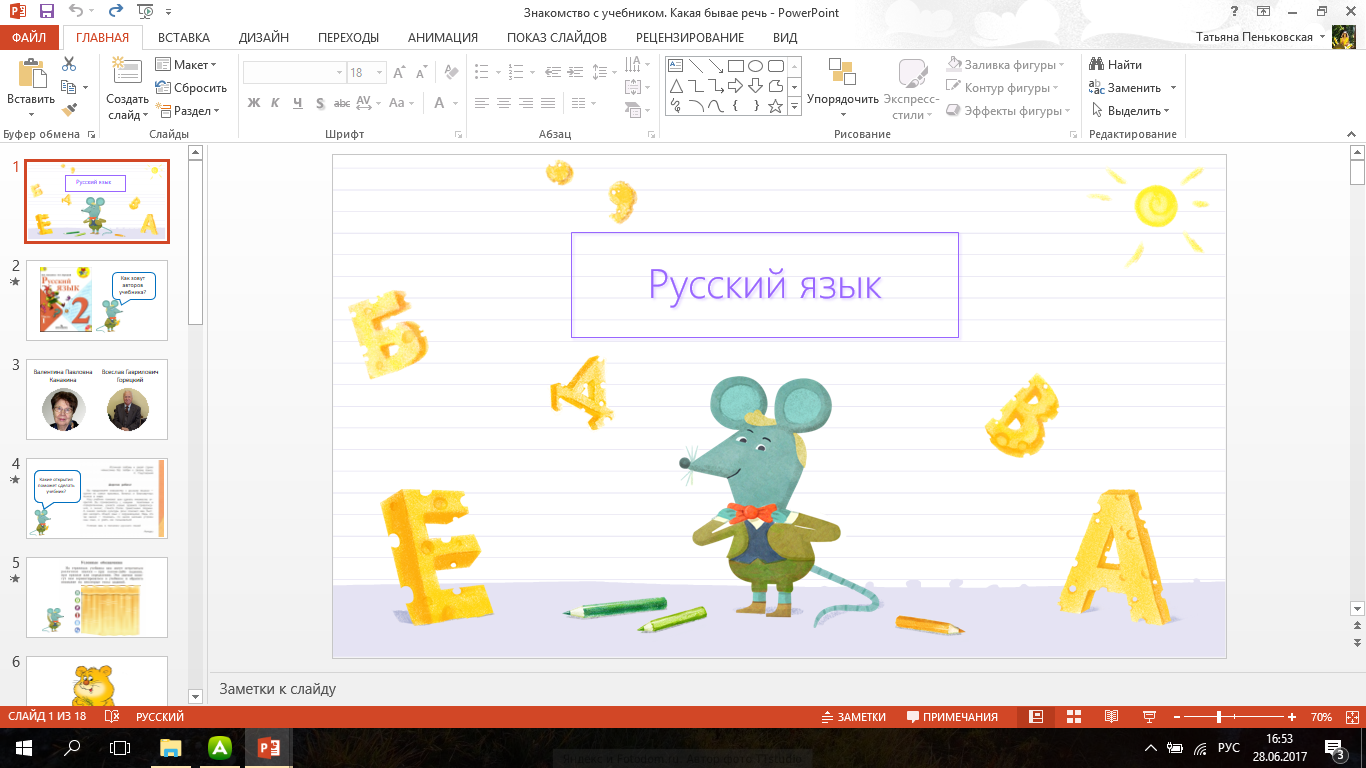 Здравствуйте, ребята! Давайте повторим то, что уже знаем.
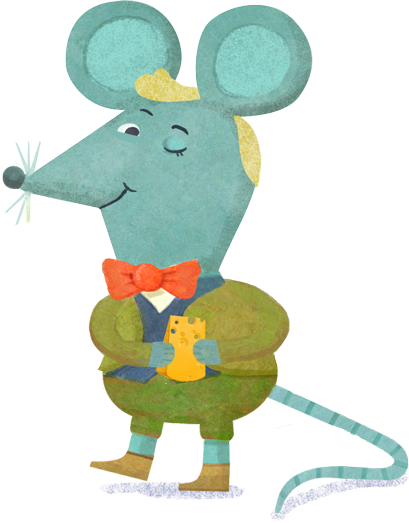 Гжельская посуда
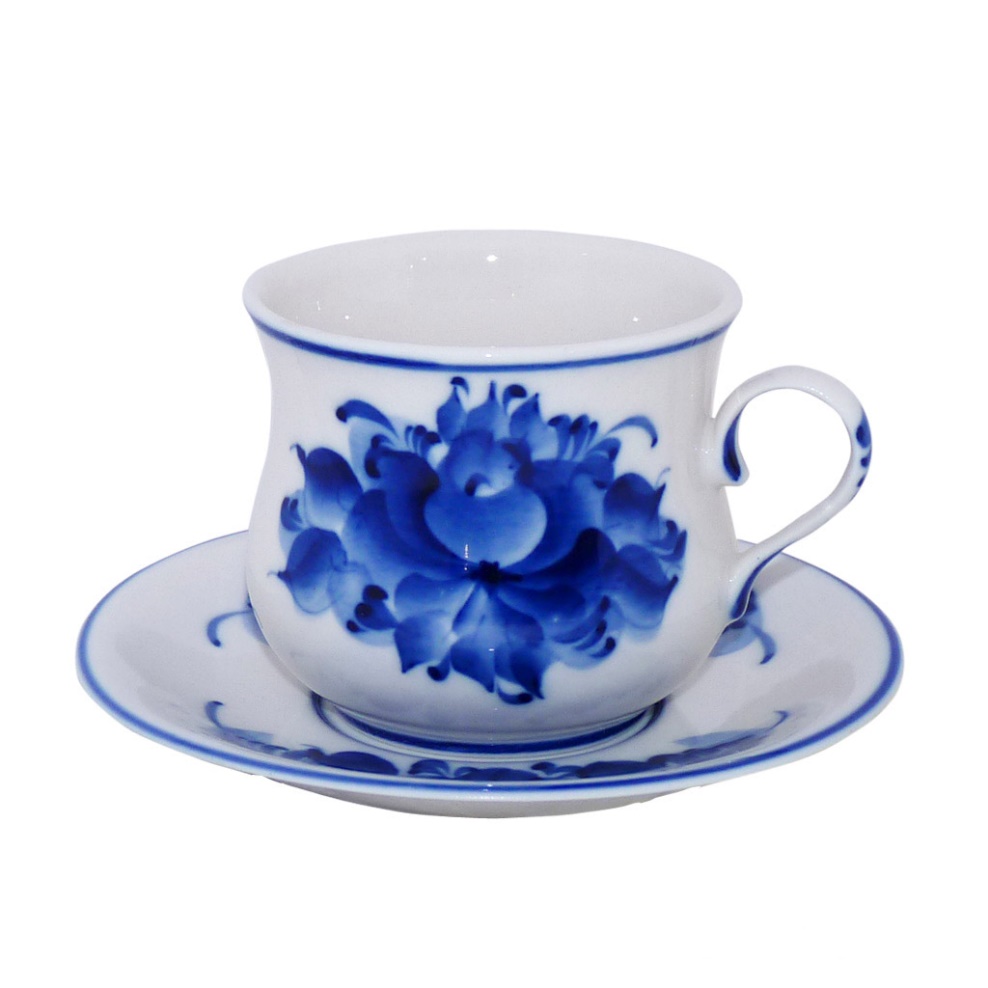 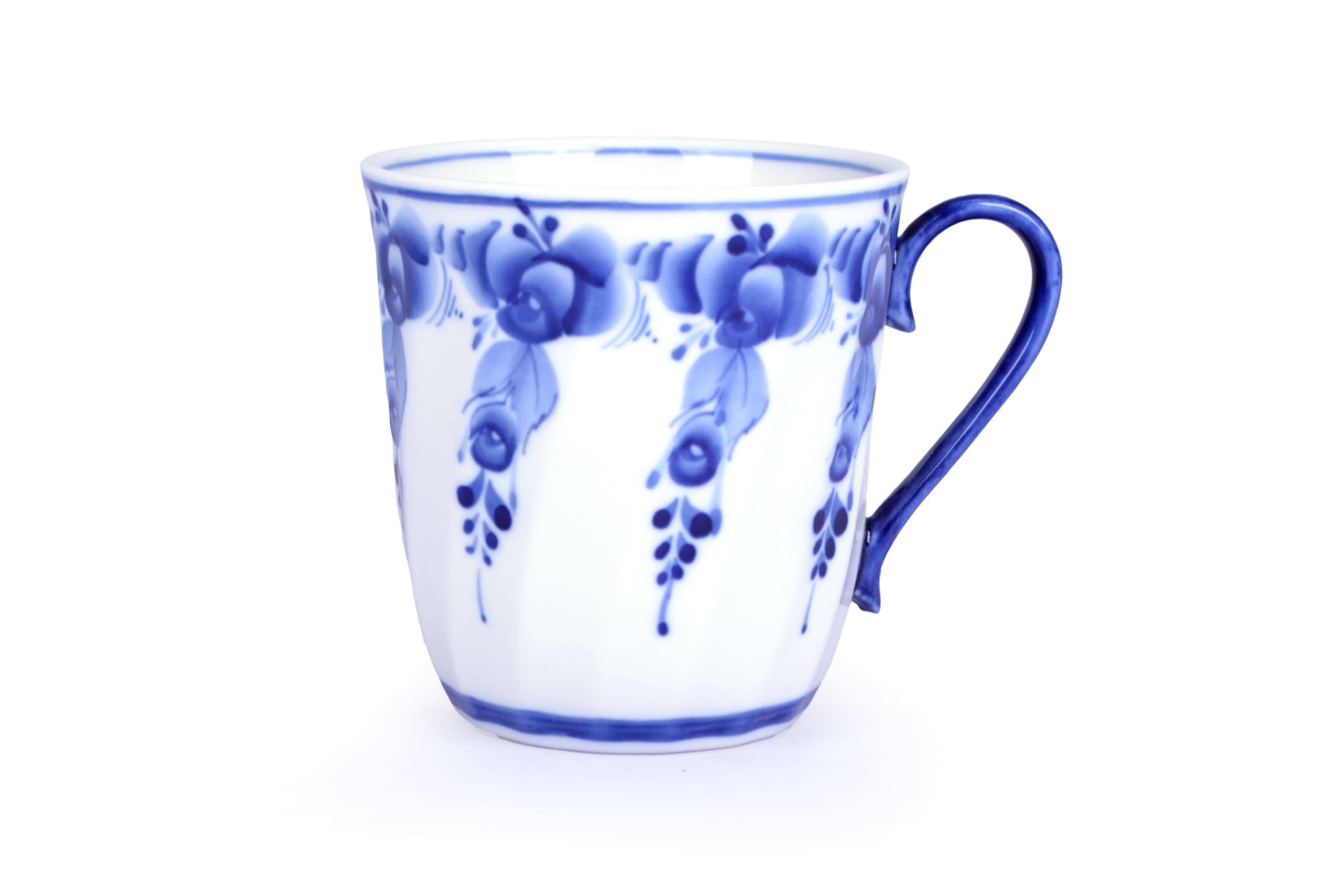 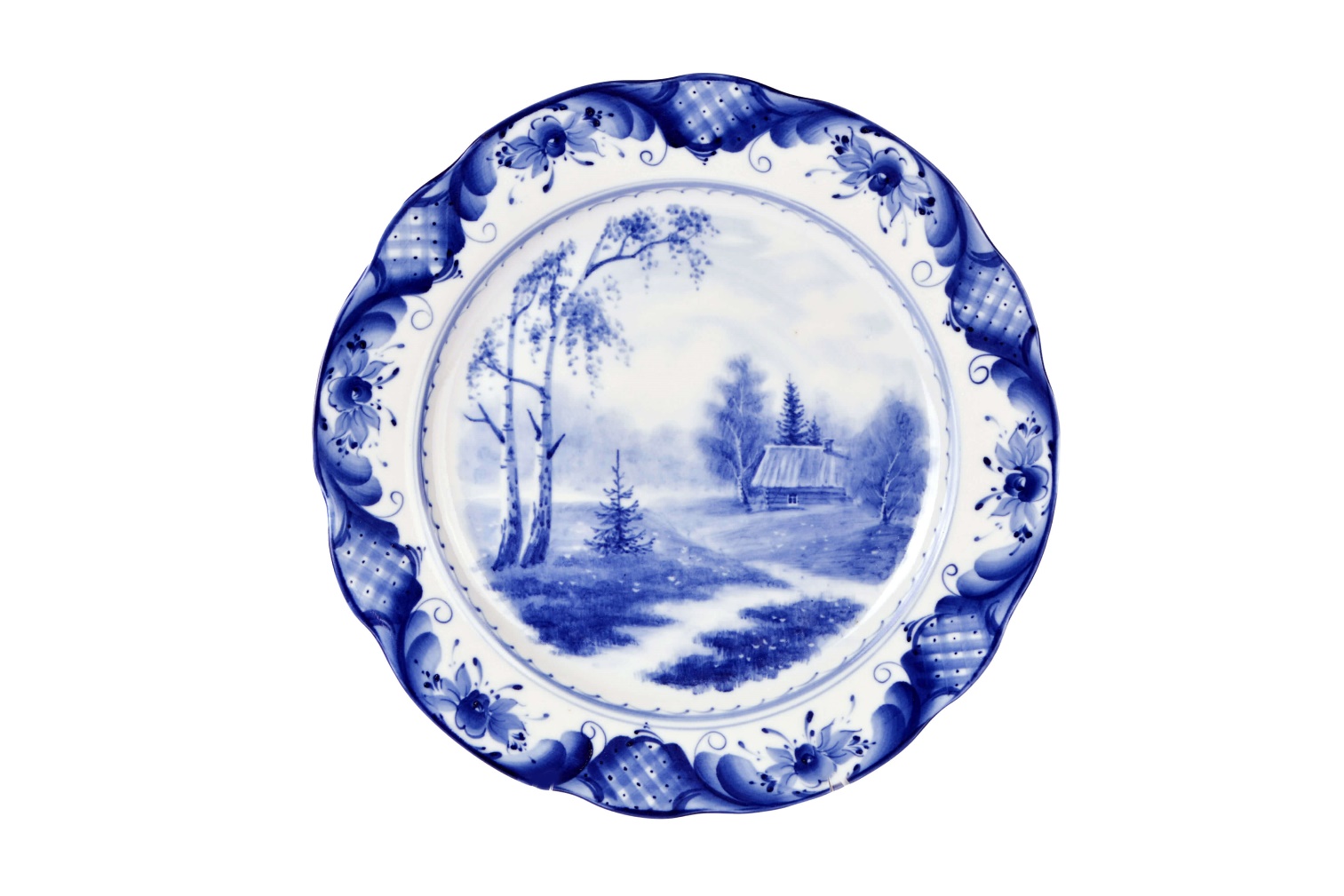 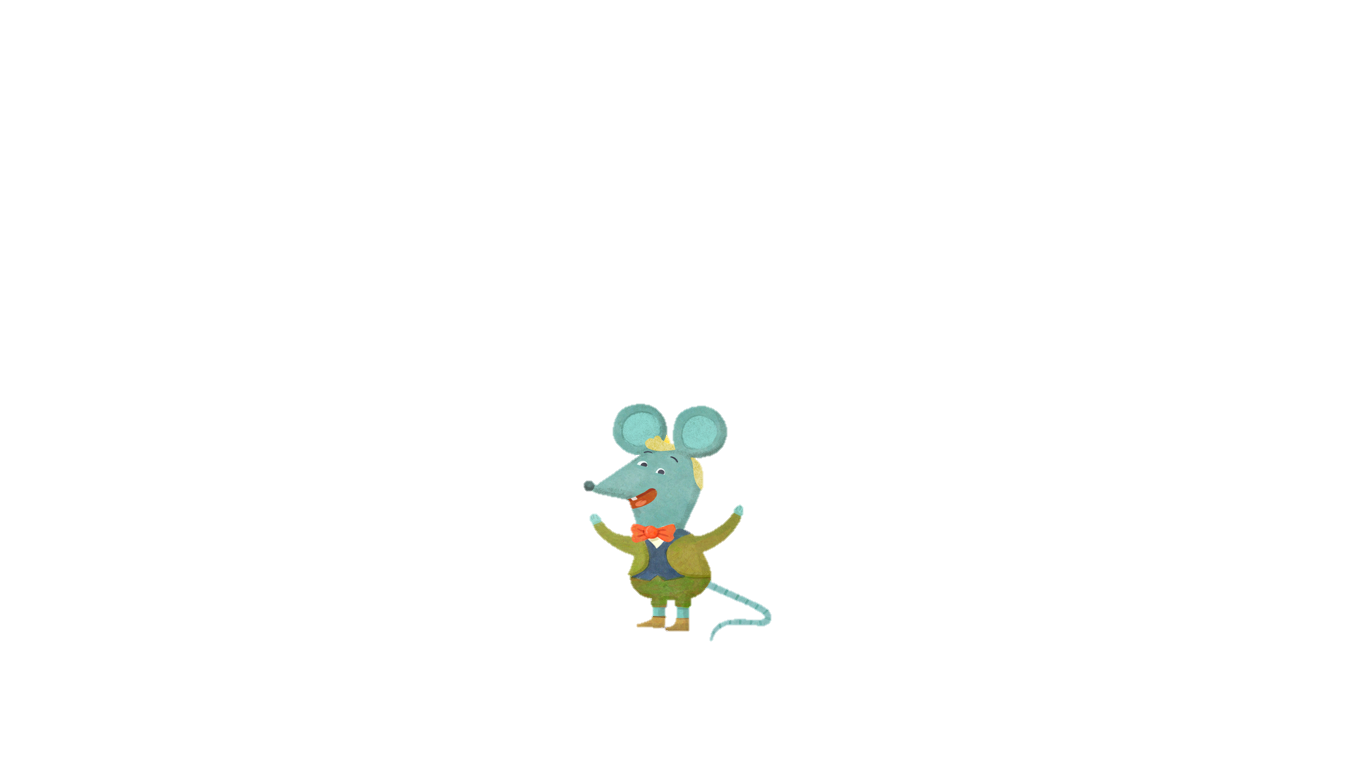 ?
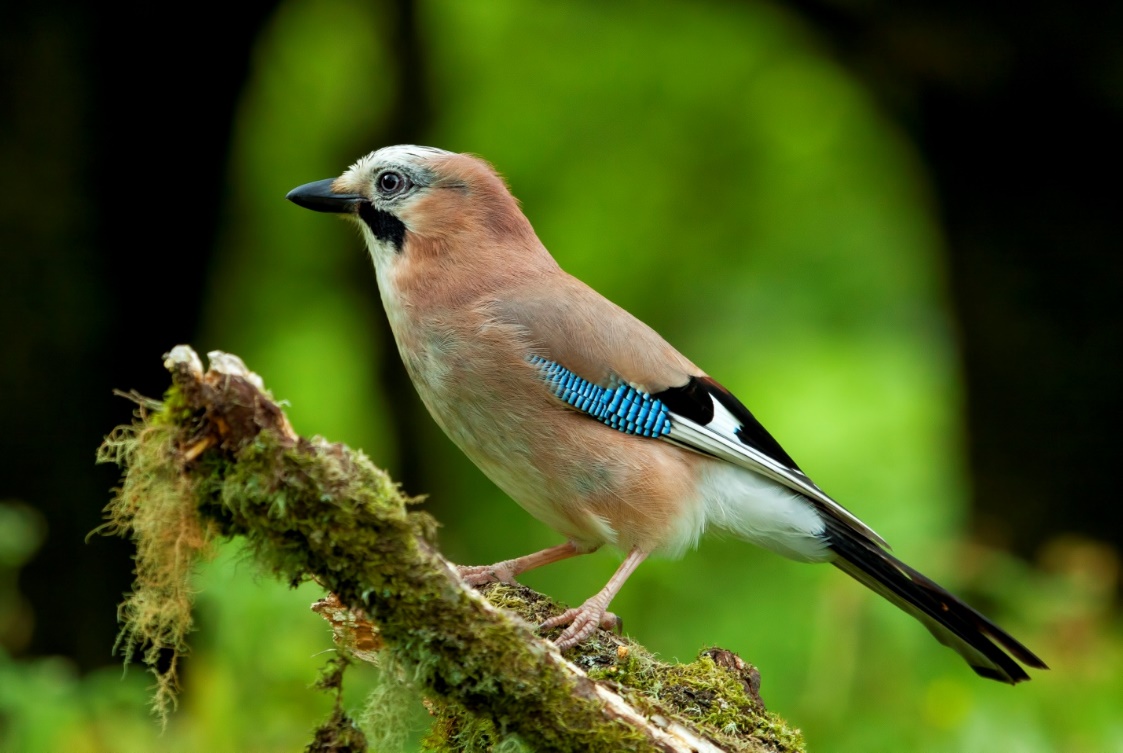 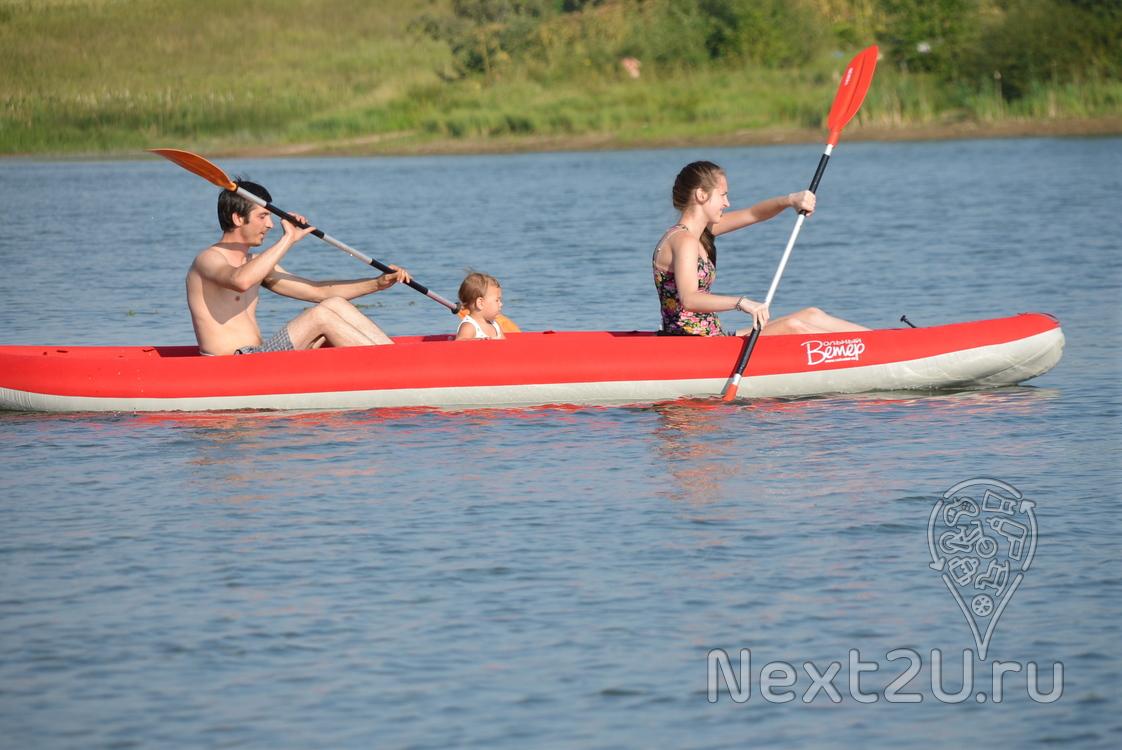 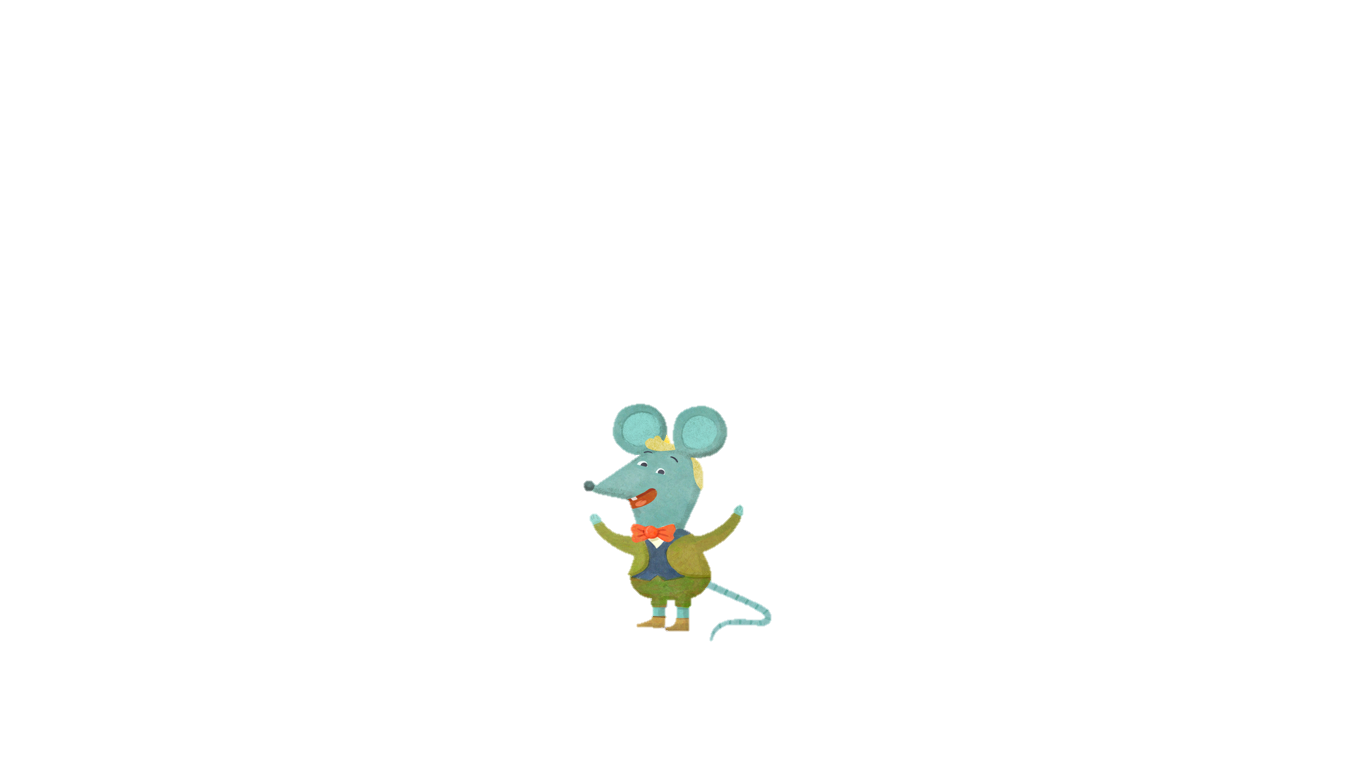 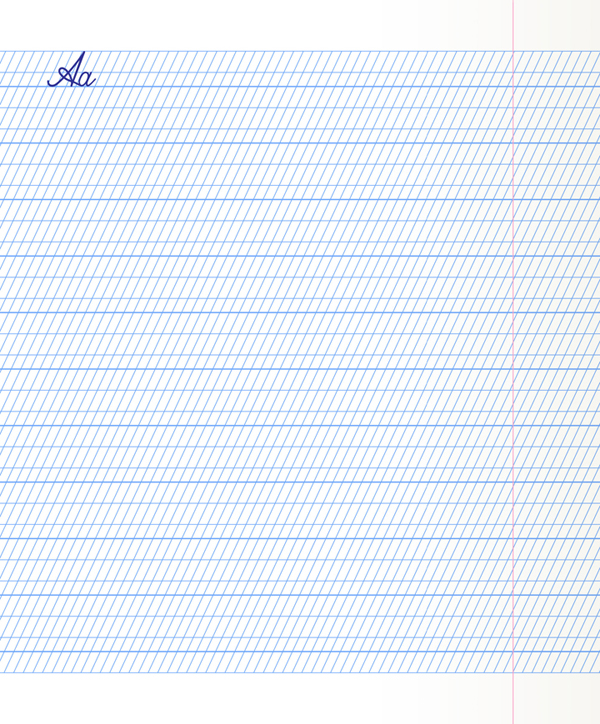 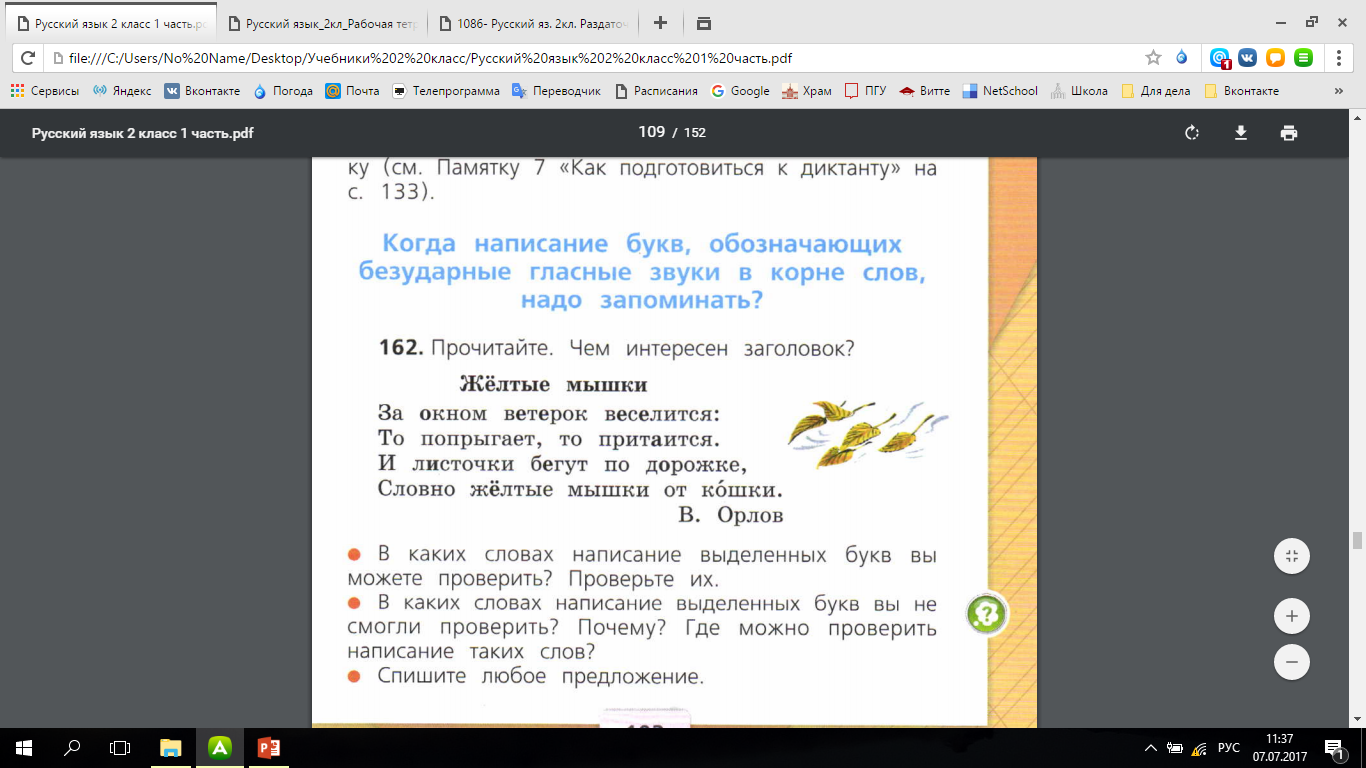 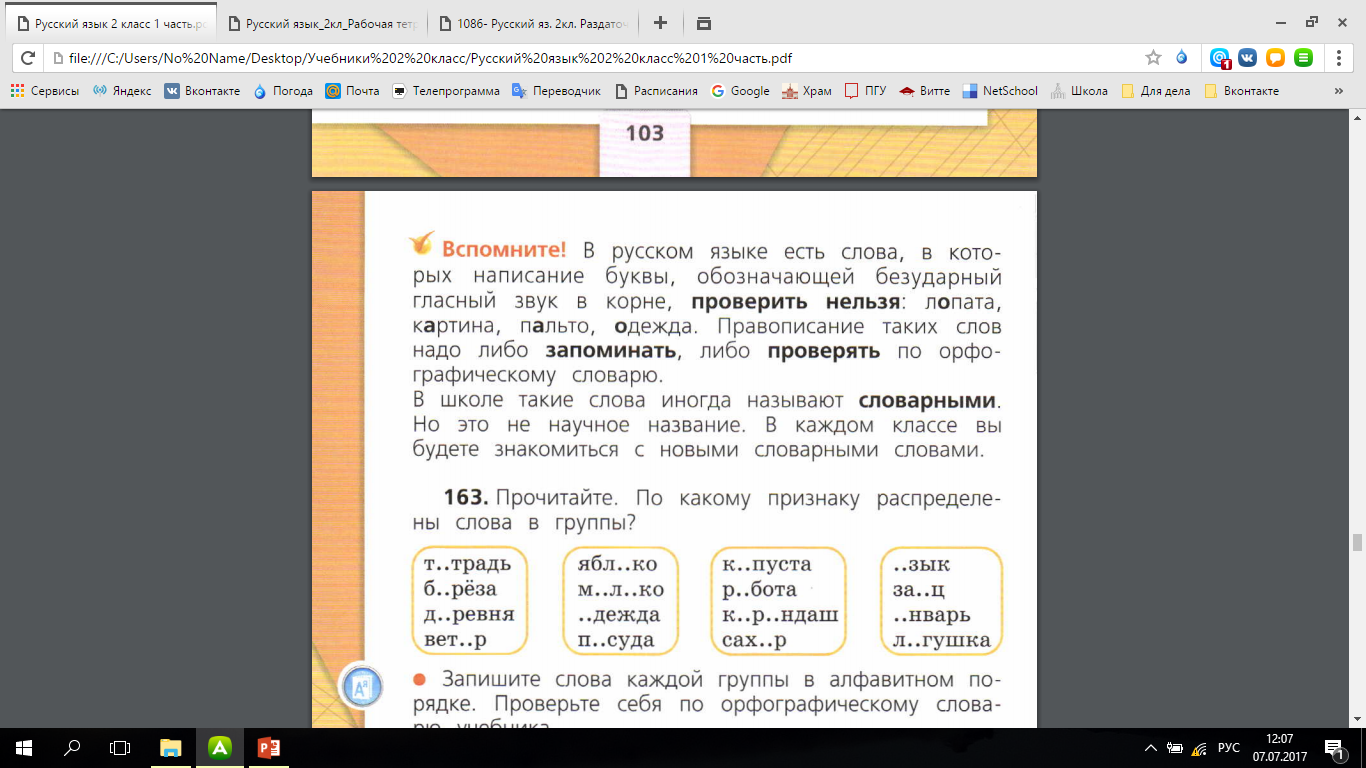 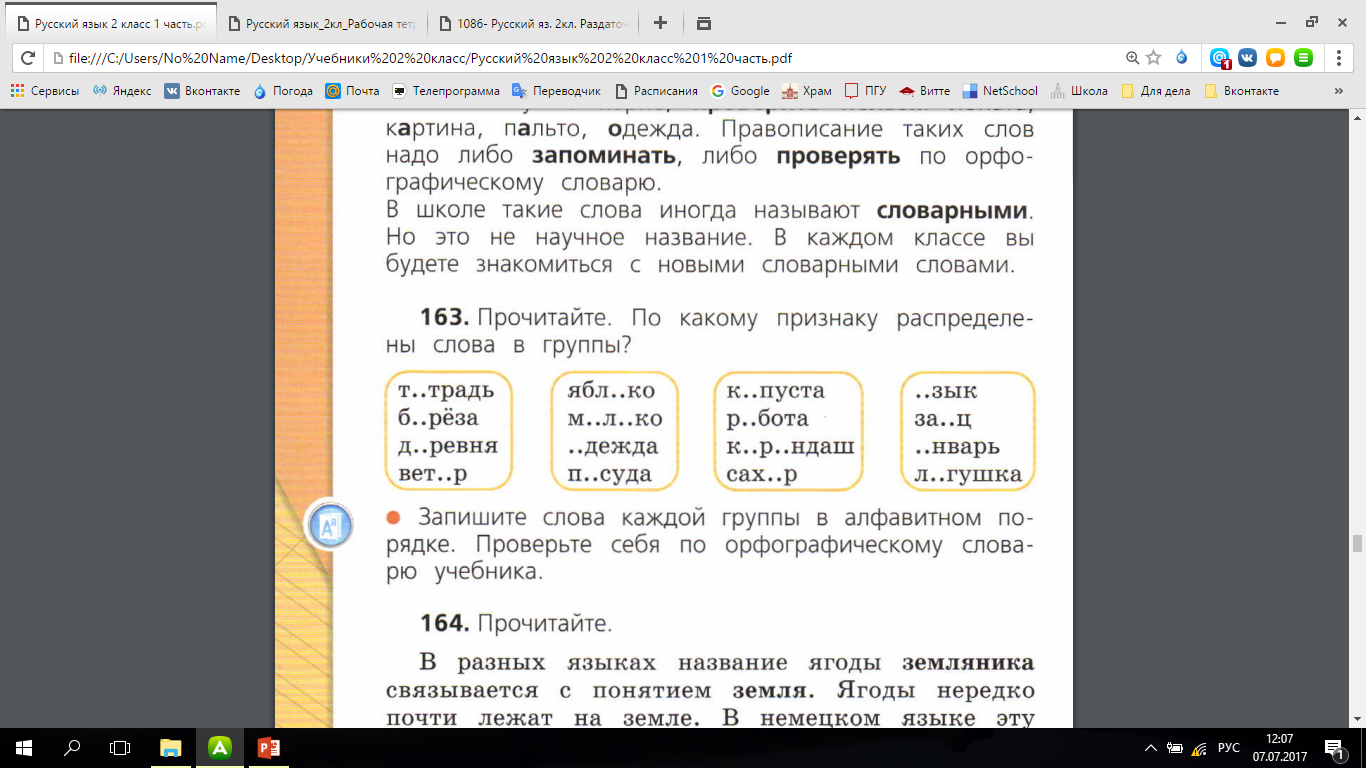 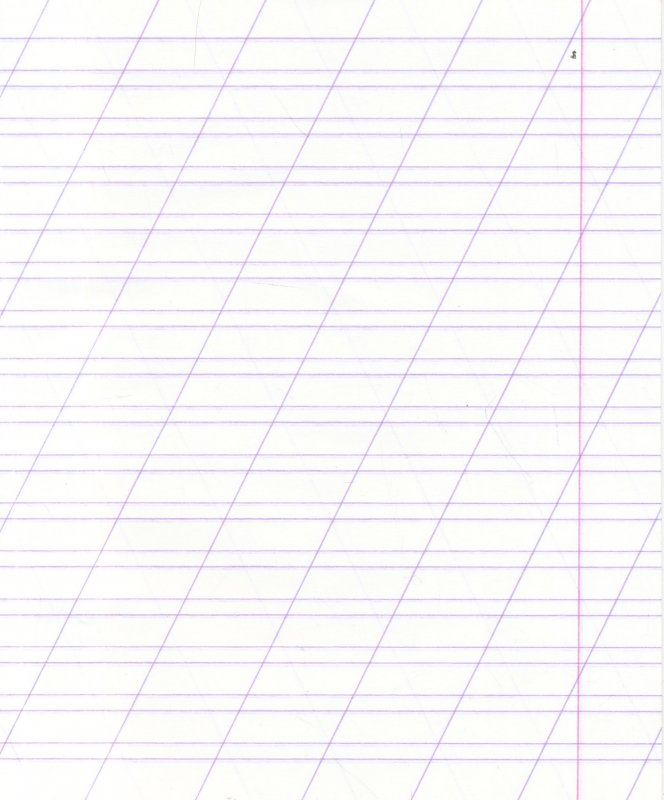 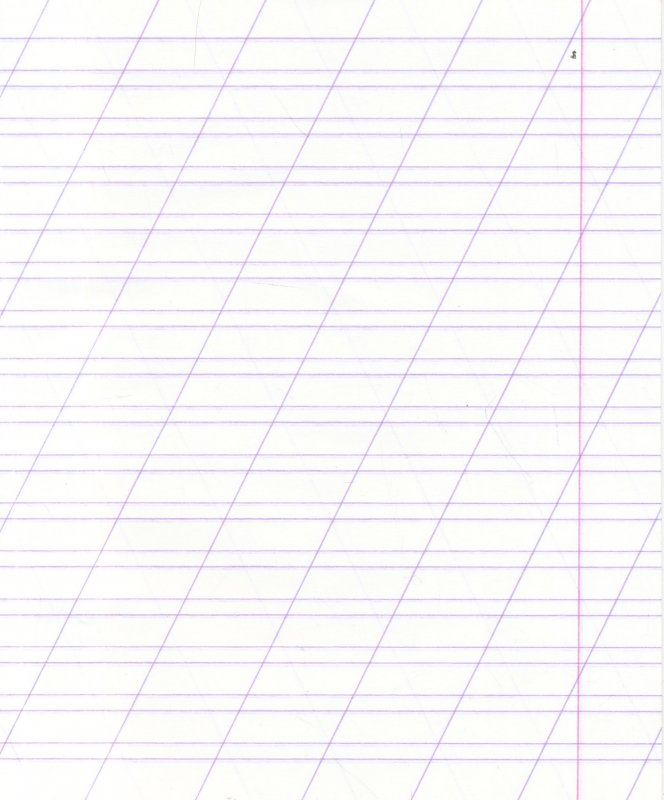 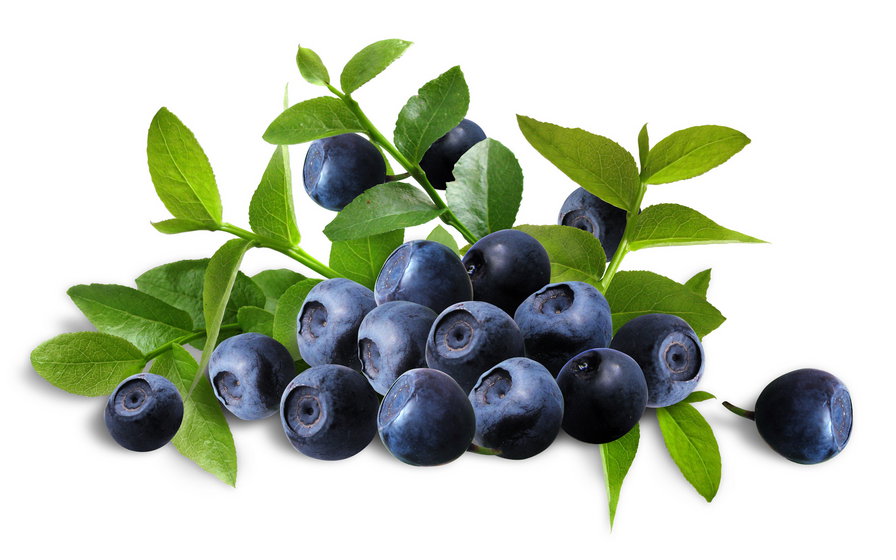 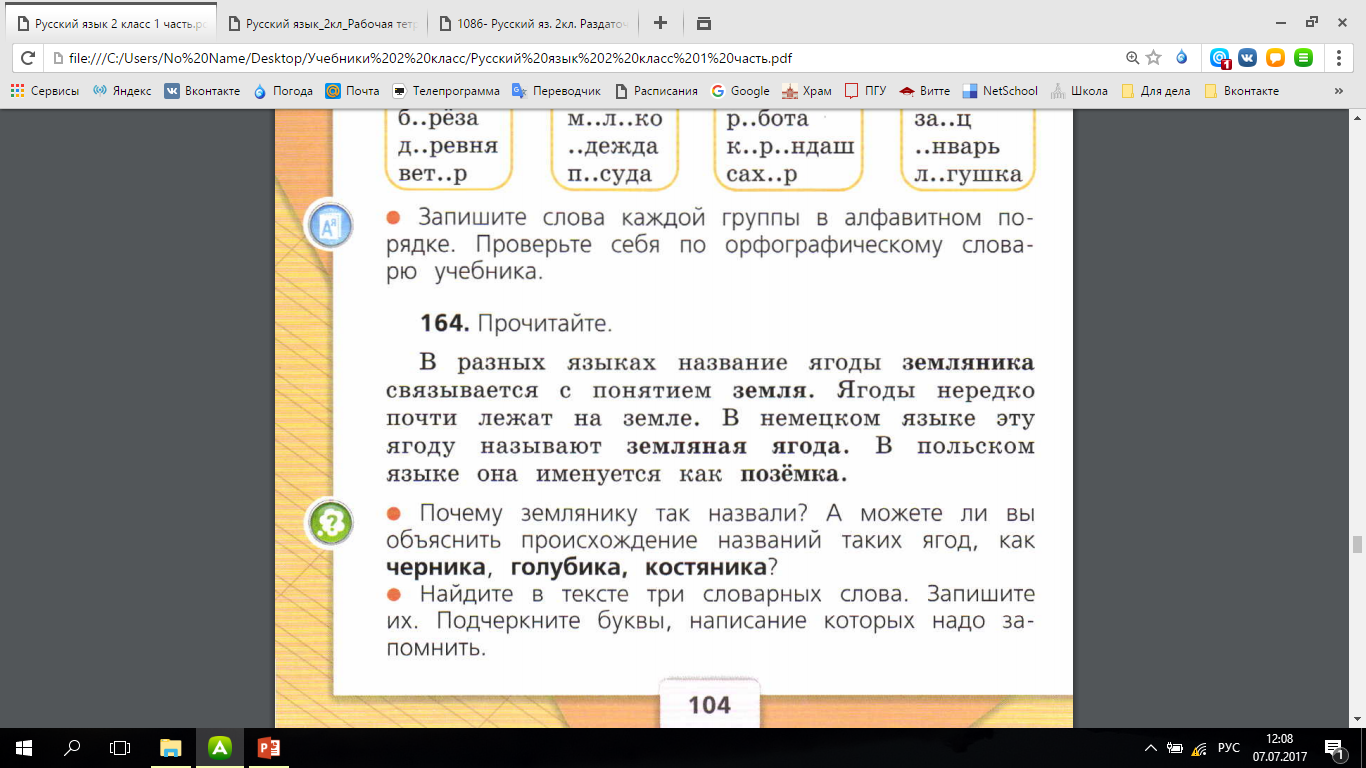 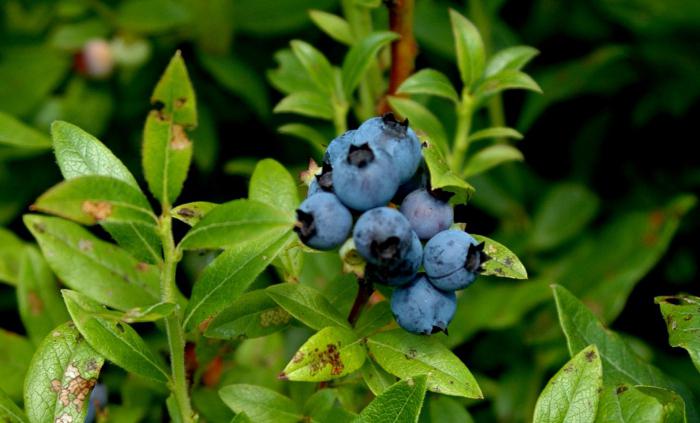 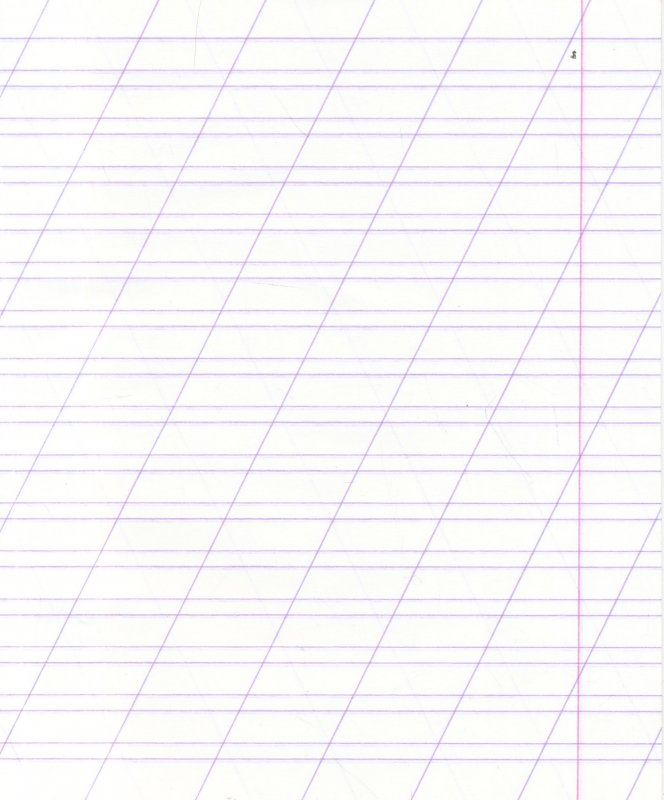 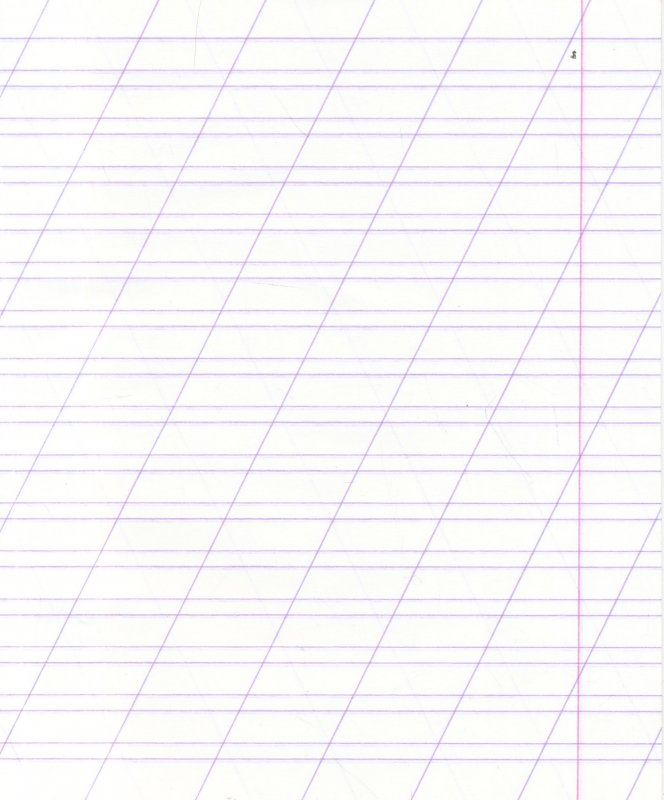 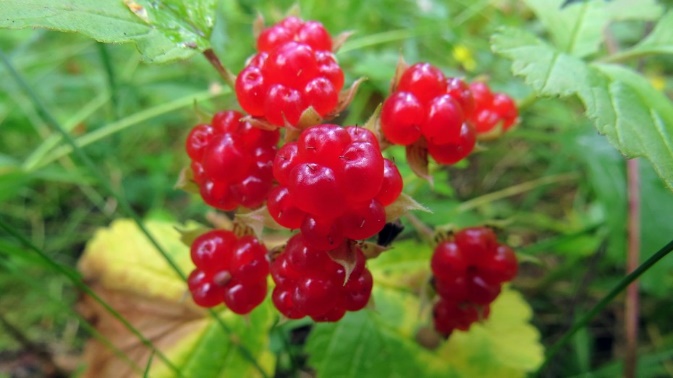 Спасибо, ребята, за урок! До новых встреч!
Что показалось немного трудным?
Что вам особенно понравилось на уроке?
Как не ошибиться в написании слова с непроверяемым безударным звуком?
Какая у нас была тема урока?
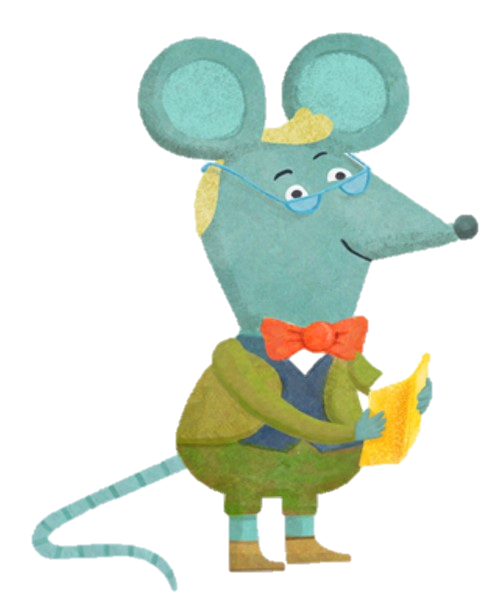 Домашнее задание:ТПО с. 44-45 №95-97
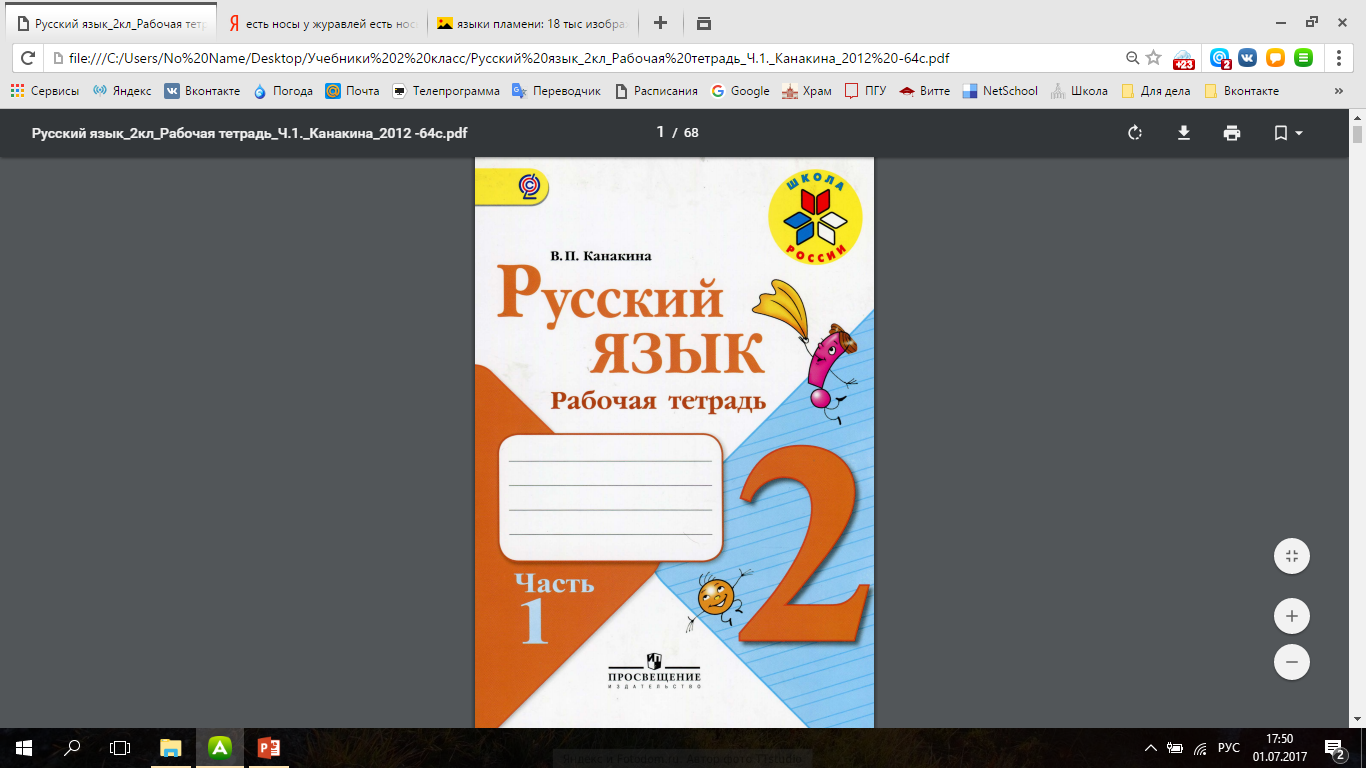 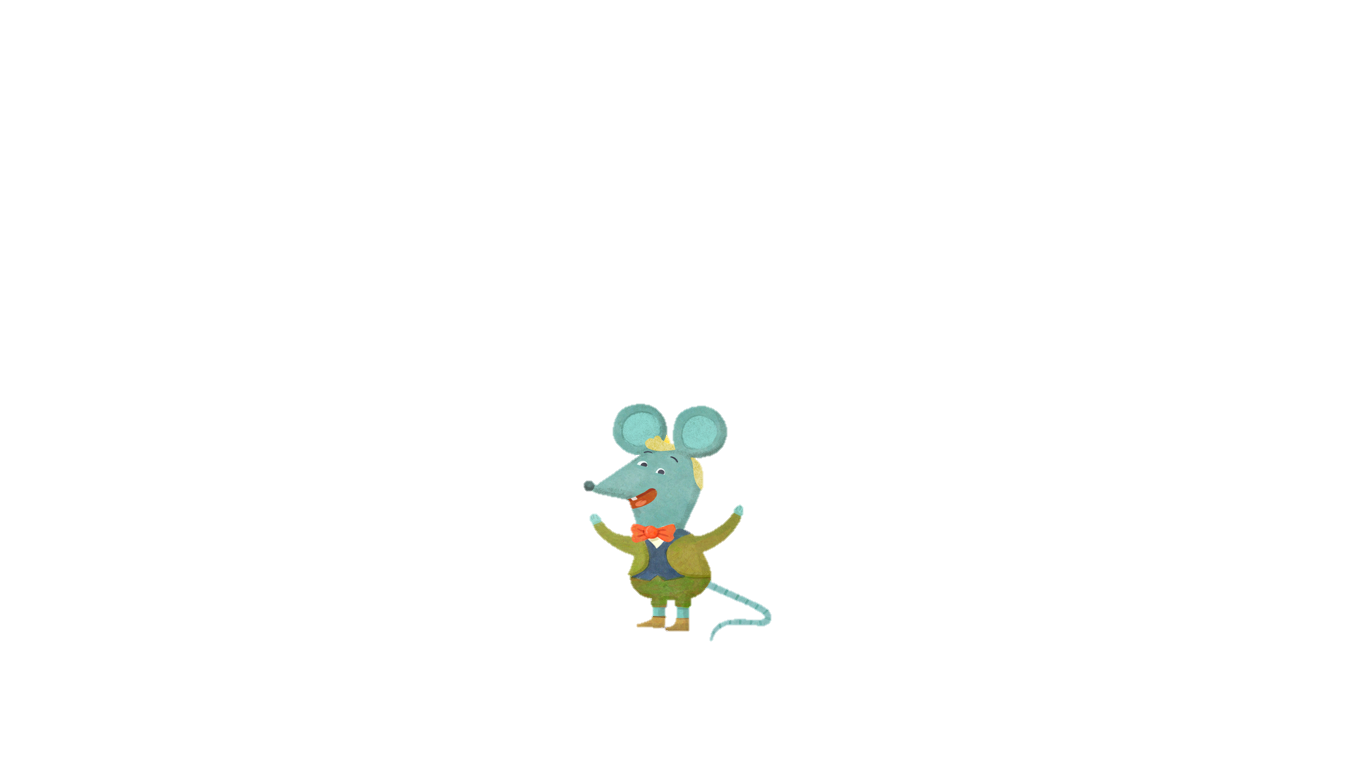 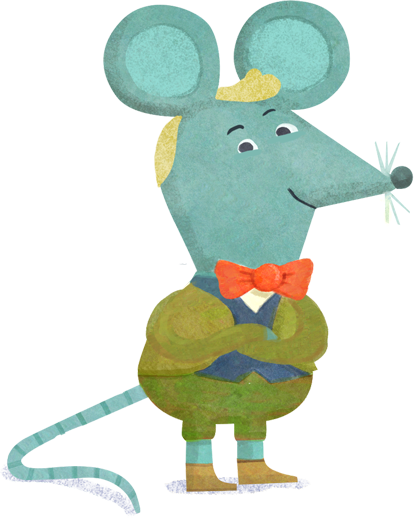 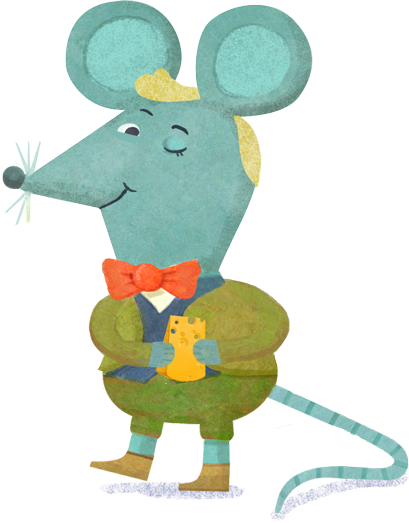 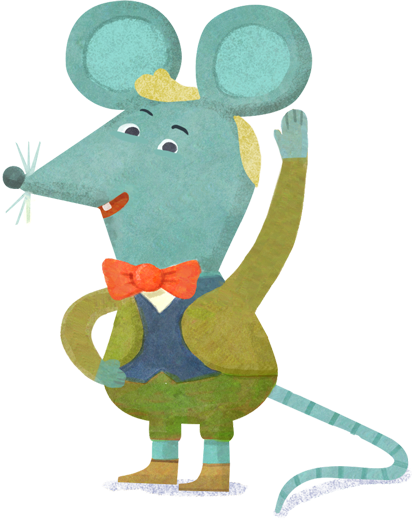 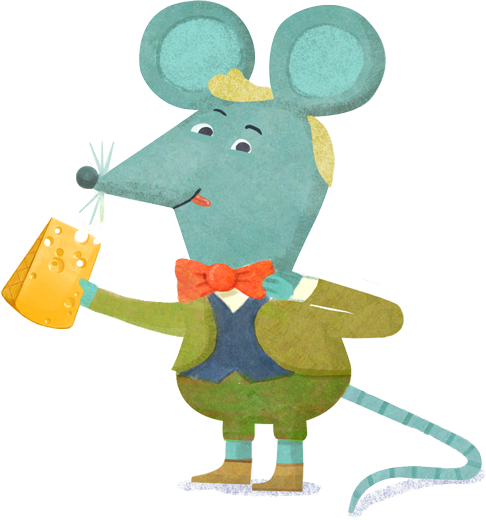 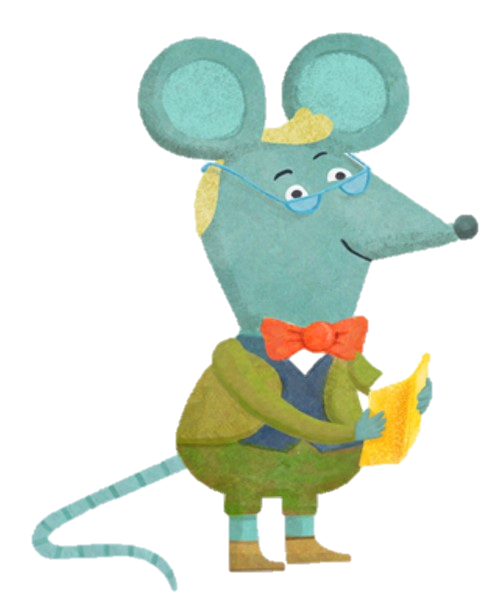 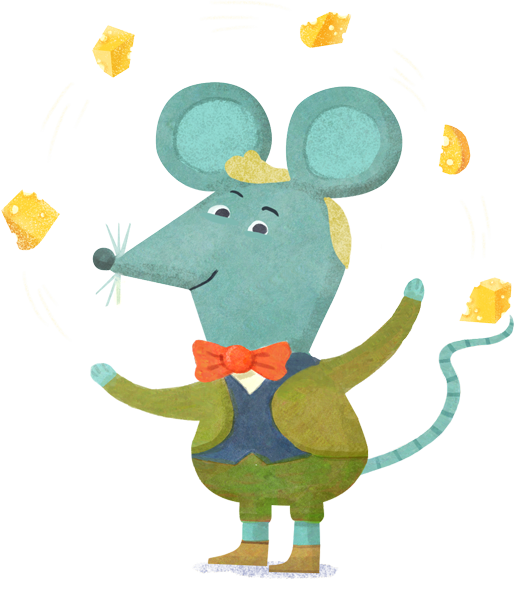 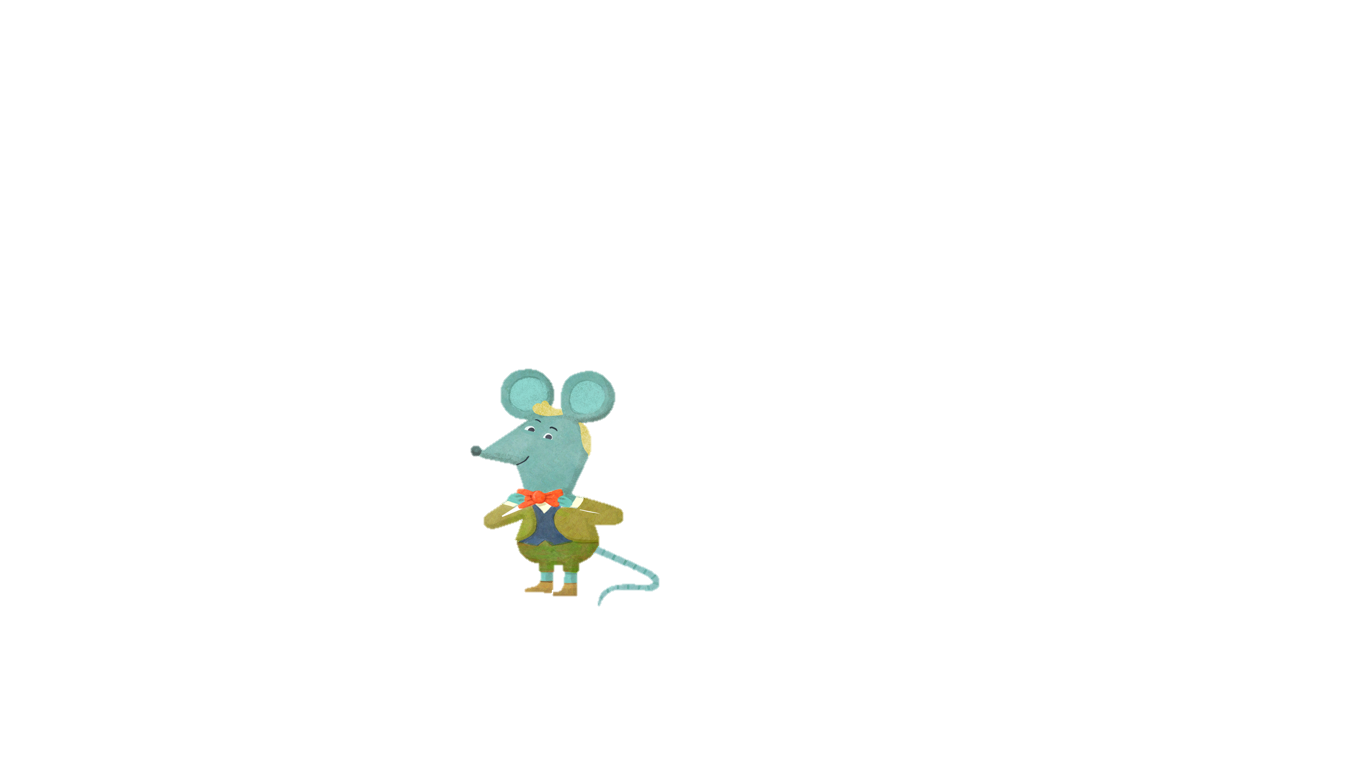 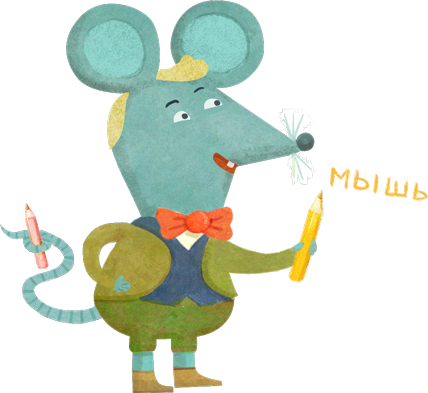 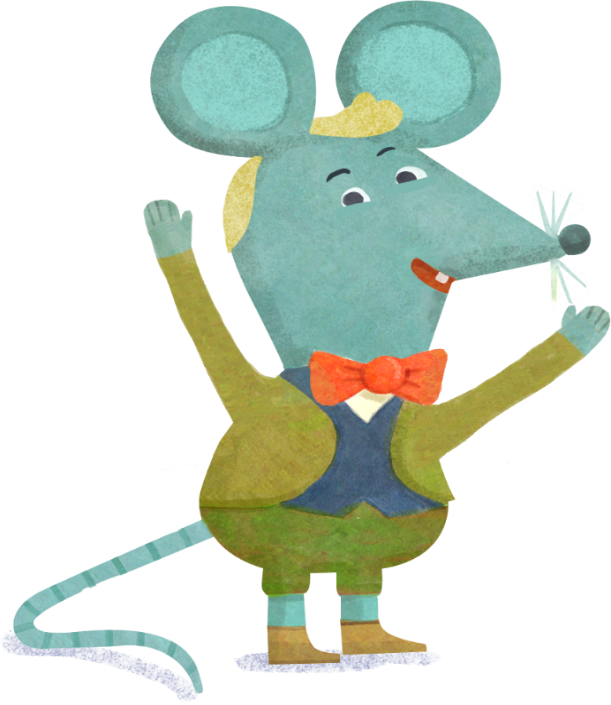 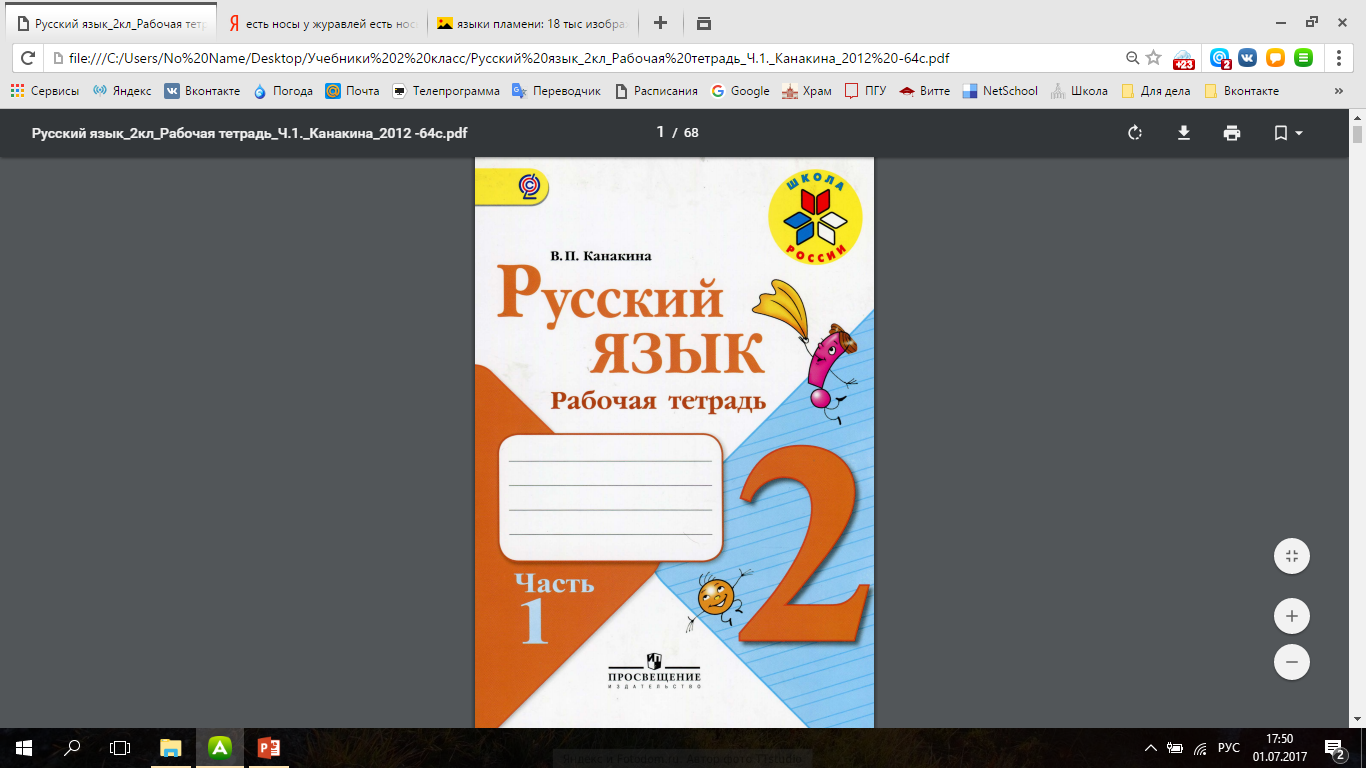 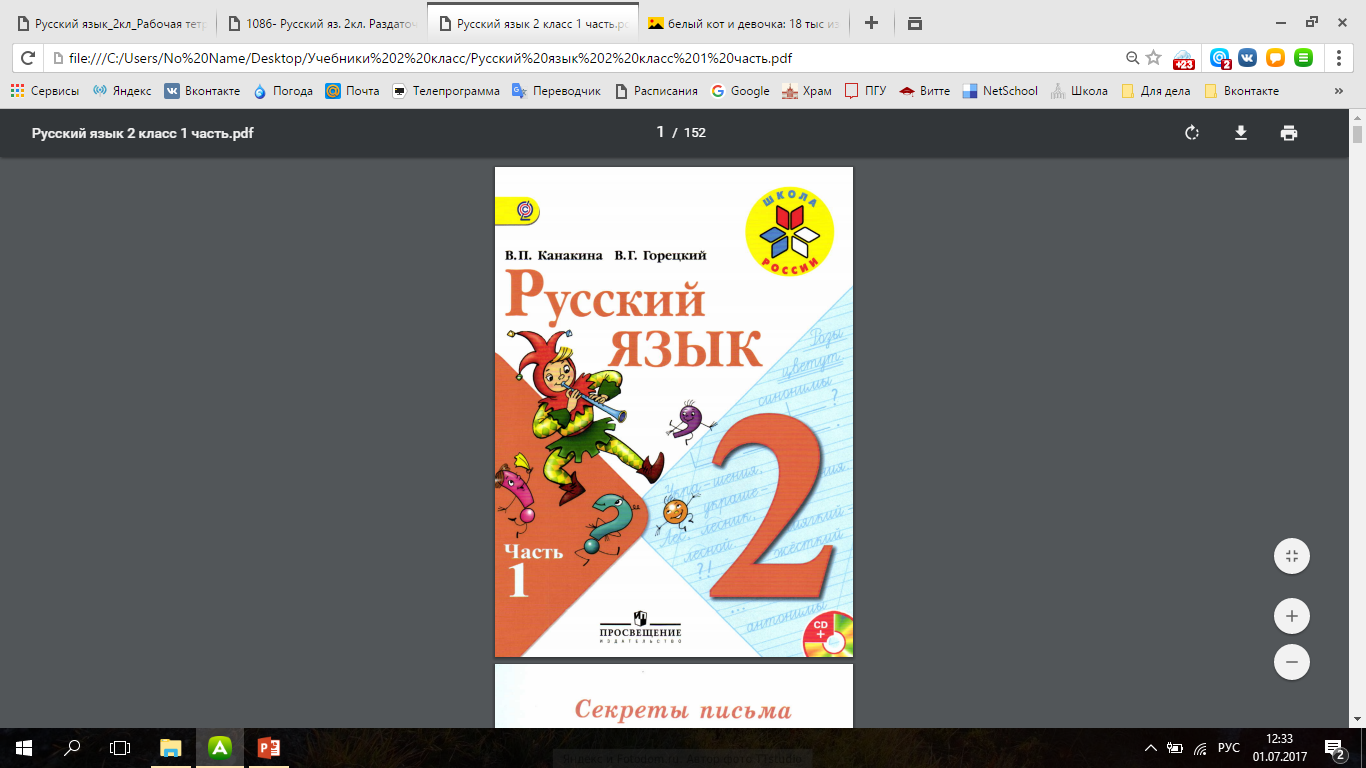